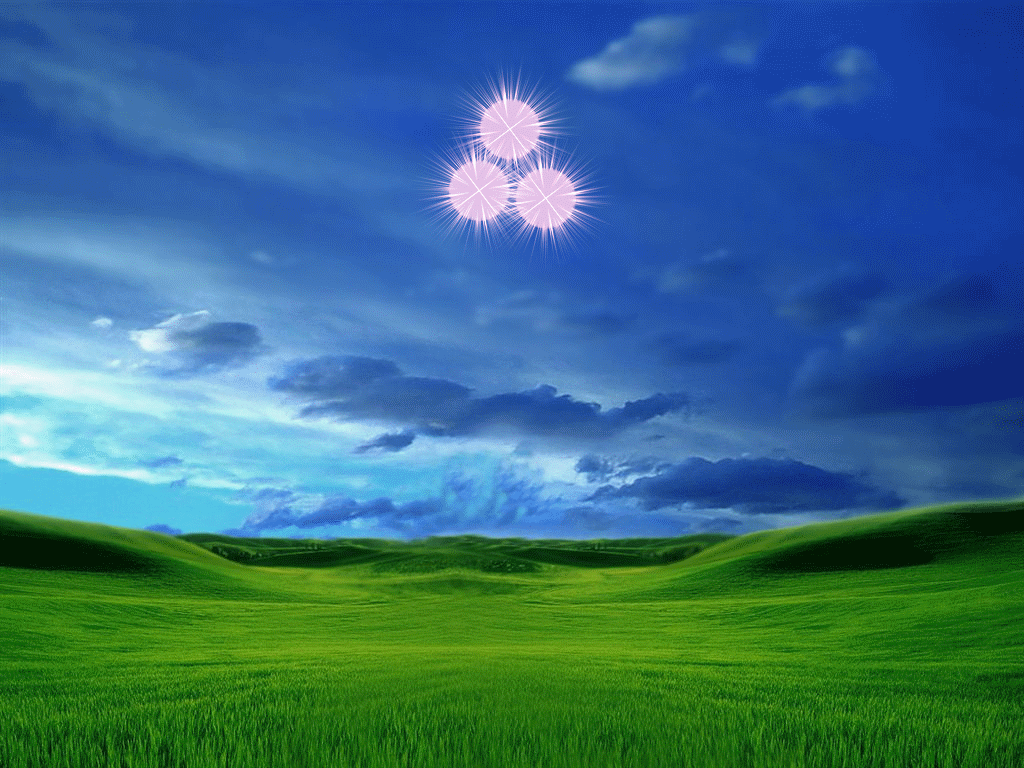 LÔÙP 7A2 
TRAÂN TROÏNG KÍNH CHAØO
 QUYÙ THAÀY , COÂ!
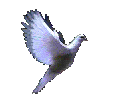 TIẾT 8 - BÀI 4DIỆN TÍCH  XUNG QUANH VÀ THỂ TÍCH CỦA  HÌNH LĂNG TRỤ ĐỨNG TAM GIÁC, LĂNG TRỤ ĐỨNG TỨ GIÁC
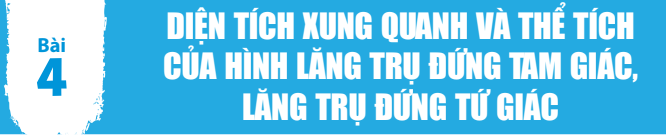 3. DIỆN TÍCH XUNG QUANH VÀ THỂ TÍCH CỦA MỘT SỐ HÌNH KHỐI TRONG THỰC TIỄN
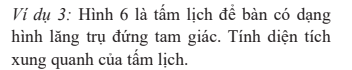 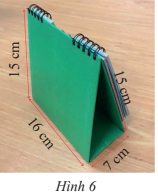 Giải:
Diện tích xung quanh của tấm lịch để bàn:
Chu vi đáy . chiều cao
=   ( 7 + 15 + 15) . 16
=   37. 16 = 592  (cm2)
GÀU XÚC
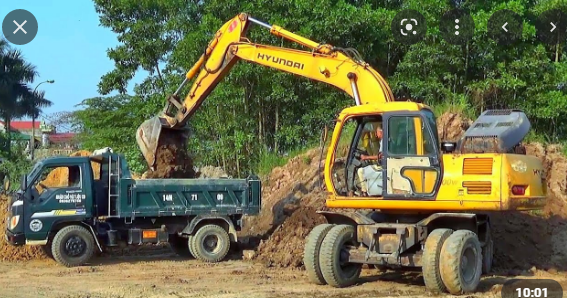 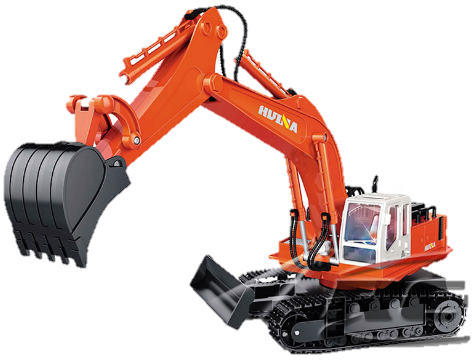 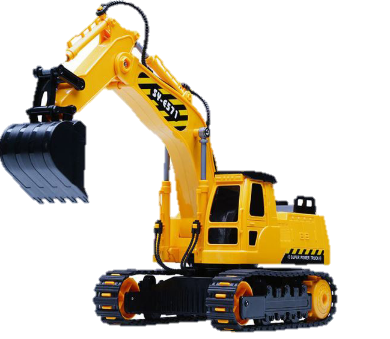 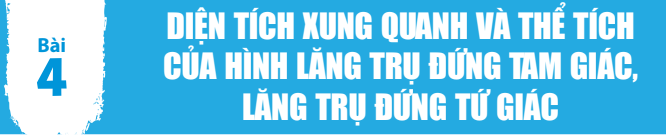 3. DIỆN TÍCH XUNG QUANH VÀ THỂ TÍCH CỦA MỘT SỐ HÌNH KHỐI TRONG THỰC TIỄN
Ví dụ 4: Gàu xúc của một xe xúc có dạng gần như một hình lăng trụ đứng tam giác với kích thước đã cho trong hình 7b, để xúc hết 40 m3 cát xe phải xúc ít nhất bao nhiêu gàu?
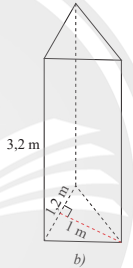 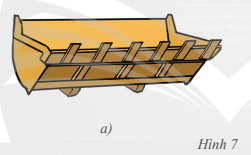 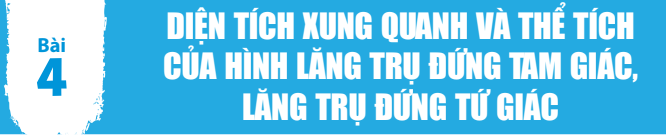 3. DIỆN TÍCH XUNG QUANH VÀ THỂ TÍCH CỦA MỘT SỐ HÌNH KHỐI TRONG THỰC TIỄN
Giải
Ví dụ 4:
Thể tích của gàu xúc hình lăng trụ:
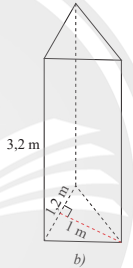 V  = diện tích đáy . cao
Ta có:
40 : 1,92 = 20,833
Vậy xe phải xúc ít nhất 21 gàu để hết 40 m3 cát
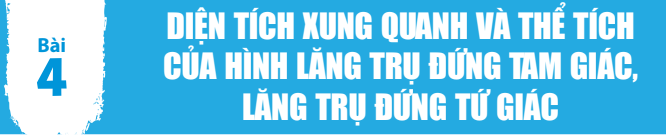 3. DIỆN TÍCH XUNG QUANH VÀ THỂ TÍCH CỦA MỘT SỐ HÌNH KHỐI TRONG THỰC TIỄN
Thực hành 4: Để làm chiếc cầu bắc qua một con kênh, người ta đúc một khối bê tông hình lăng trụ đứng tam giác có kích thước như hình 8. Hãy tính thể tích của khối bê tông.
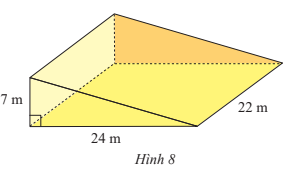 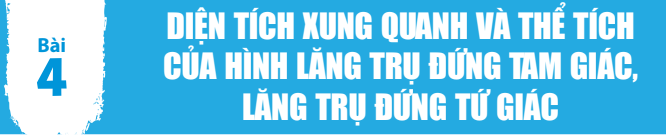 3. DIỆN TÍCH XUNG QUANH VÀ THỂ TÍCH CỦA MỘT SỐ HÌNH KHỐI TRONG THỰC TIỄN
Thực hành 4:
Giải
Thể tích của khối bê tông :
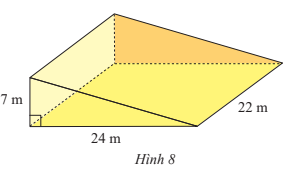 V = diện tích đáy . chiều cao
Vậy thể tích của khối bê tông là 1848m3
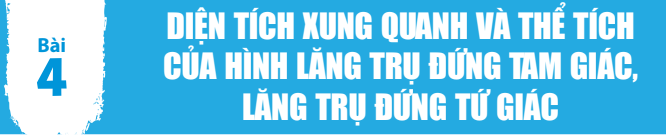 3. DIỆN TÍCH XUNG QUANH VÀ THỂ TÍCH CỦA MỘT SỐ HÌNH KHỐI TRONG THỰC TIỄN
Vận dụng: Bạn Nam đã làm một chiếc hộp hình lăng trụ đứng với kích thước như Hình 9.
Bạn ấy định sơn các mặt của chiếc hộp, trừ mặt bên dưới.
Hãy tính diện tích cần sơn.
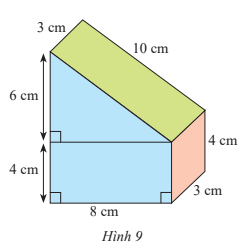 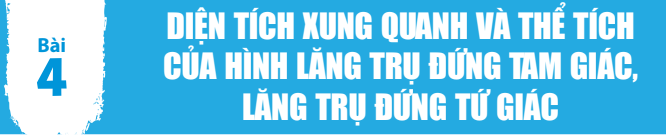 3. DIỆN TÍCH XUNG QUANH VÀ THỂ TÍCH CỦA MỘT SỐ HÌNH KHỐI TRONG THỰC TIỄN
Vận dụng:
Giải
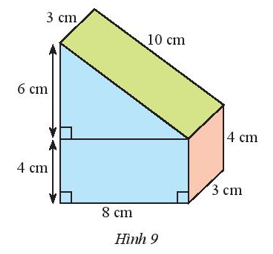 Diện tích cần sơn của chiếc hộp hình lăng trụ đứng:
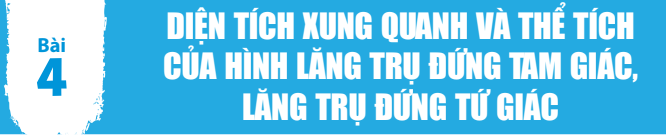 1. Một chiếc hộp đèn có dạng hình lăng trụ đứng tam giác kích thước như hình 10. Tính diện tích xung quanh của chiếc hộp
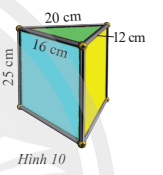 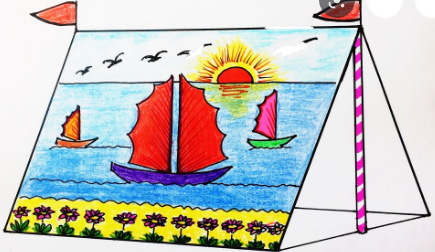 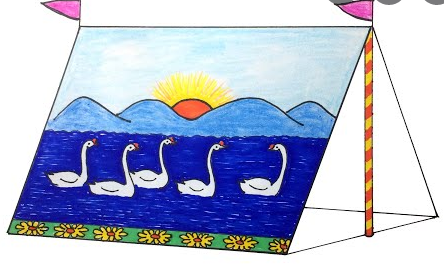 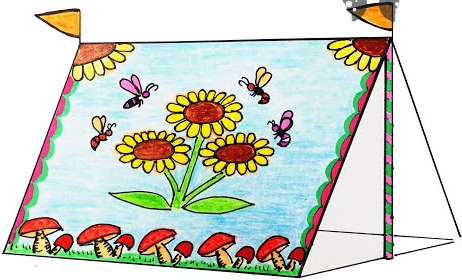 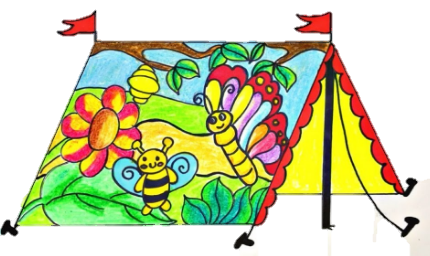 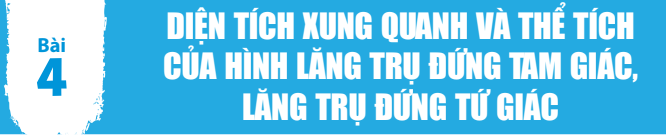 1. Một chiếc hộp đèn có dạng hình lăng trụ đứng tam giác kích thước như hình 10. Tính diện tích xung quanh của chiếc hộp
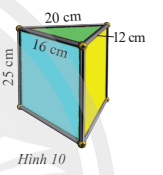 2. Một chiếc lều trại có hình dạng và kích thước như hình 11, tính tổng diện tích tấm bạt có thể phủ kín toàn bộ lều (không tính mặt tiếp giáp với đất) và thể tích của chiếc lều.
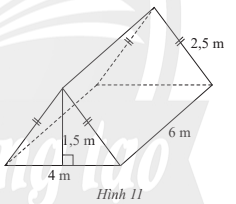 tính tổng diện tích tấm bạt
thể tích của chiếc lều.
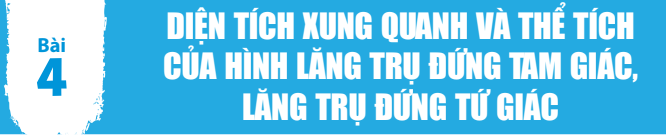 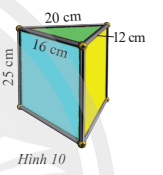 1.
Diện tích xung quanh của chiếc hộp:
Chu vi đáy . chiều cao
= (16 + 20 + 12 ) . 25
= 1200 cm2
2. Diện tích tấm bạt có thể phủ kín toàn bộ lều
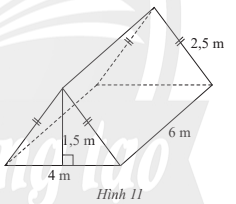 Thể tích của chiếc lều.
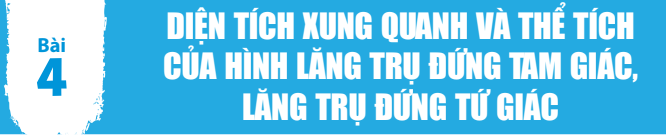 5. Để làm đường dẫn bắc Giang một con đê, người ta đúc một khối bê tông có kích thước như hình 14. Tính chi phí để đúc khối bê tông đó biết rằng chi phí để đúc một mét khối bê tông là 1,2 triệu đồng.
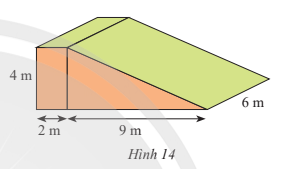 Chiều cao
Đáp số: 187,2 triệu đồng
Hình lăng trụ đứng trong thực tế
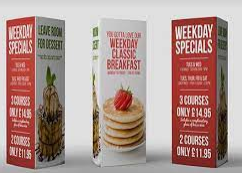 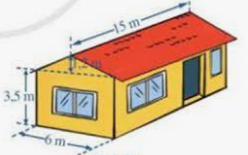 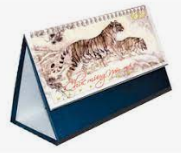 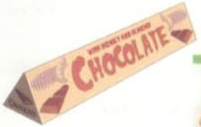 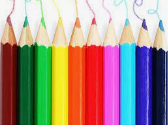 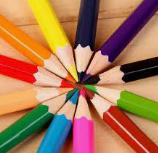 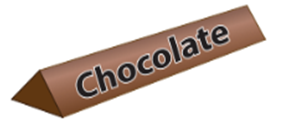 Hình lăng trụ đứng trong thực tế
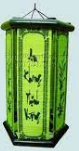 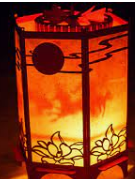 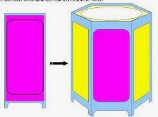 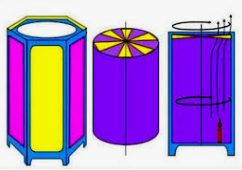 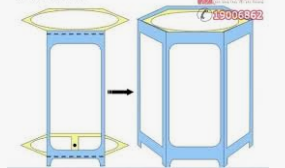 The Blade - Tòa tháp tại Hàn Quốc
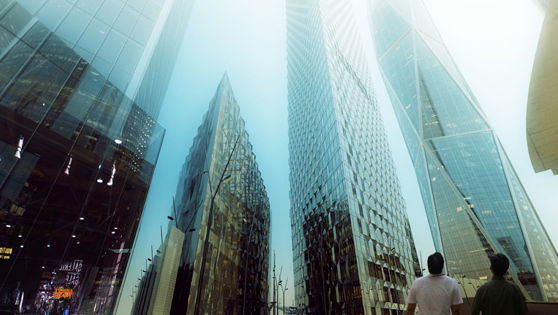 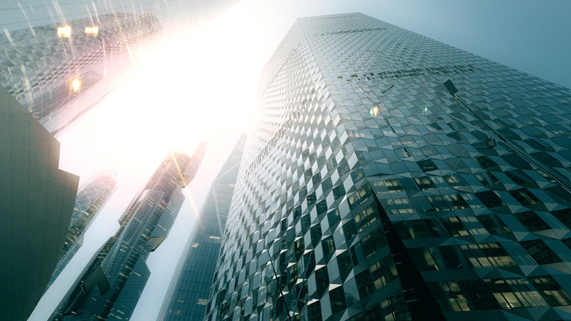 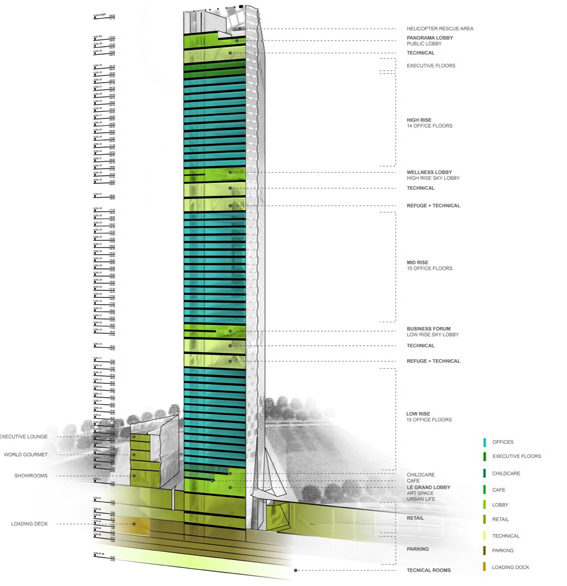 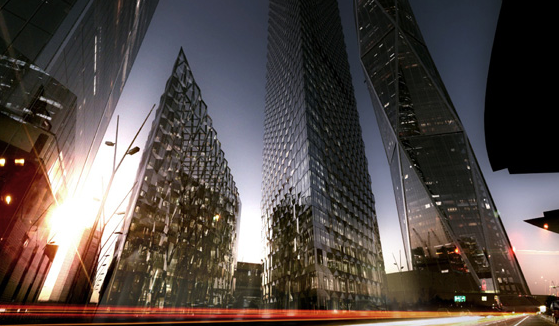 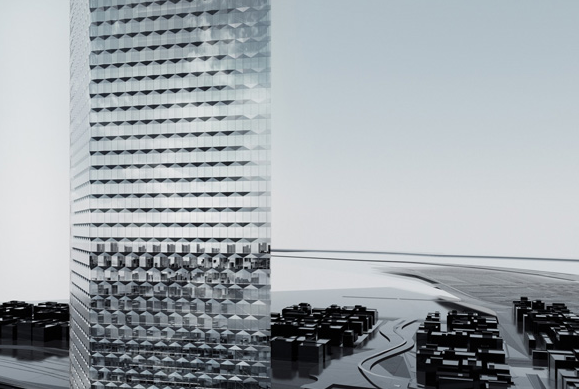 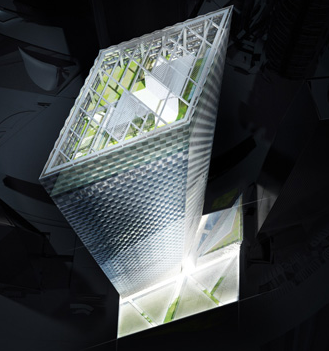 Văn phòng kiến trúc Dominique Perault ở Paris đã thiết toà tháp The Blade –cao 300m nằm tại quận thương mại quốc tế Yongsan
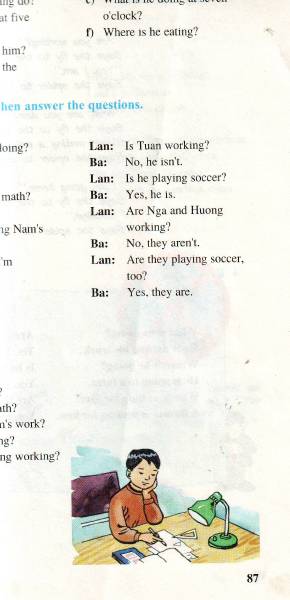 HƯỚNG DẪN HỌC SINH TỰ HỌC
Ñoái vôùi tieát hoïc naøy:
1-Hoïc kyõ lyù thuyeát : dieän tích xung quanh vaø theå tích hình laêng truï ñöùng
2-Laøm caùc baøi taäp 3,4,5 trang 62,63 SGK.
Ñoái vôùi tieát hoïc sau:
3-Chuaån bò tieát hoïc sau hoaït ñoäng thöïc haønh traûi nghieäm
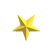 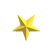 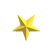 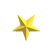 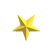 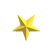 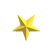 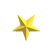 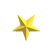 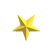 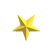 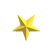 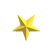 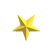 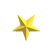 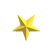 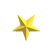 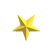 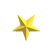 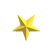 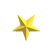 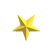 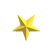 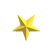 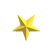 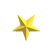 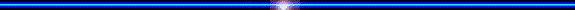 CAÛM ÔN QUÍ THAÀY COÂ !
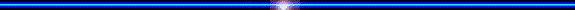 CHUÙC CAÙC EM HOÏC TOÁT
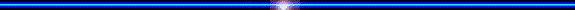 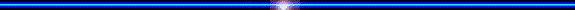